Different Views of the Sacramento-San Joaquin Delta:How We See California’s Most Important EcosystemNOCALL Spring Institute April 13, 2013
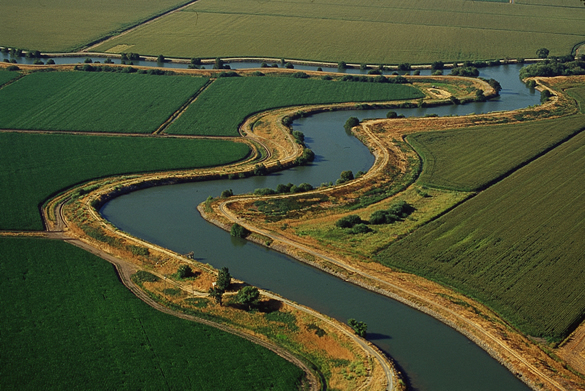 David Sandino
Senior Staff Counsel, DWR 
(916) 653-7084    dsandino@water.ca.gov
1
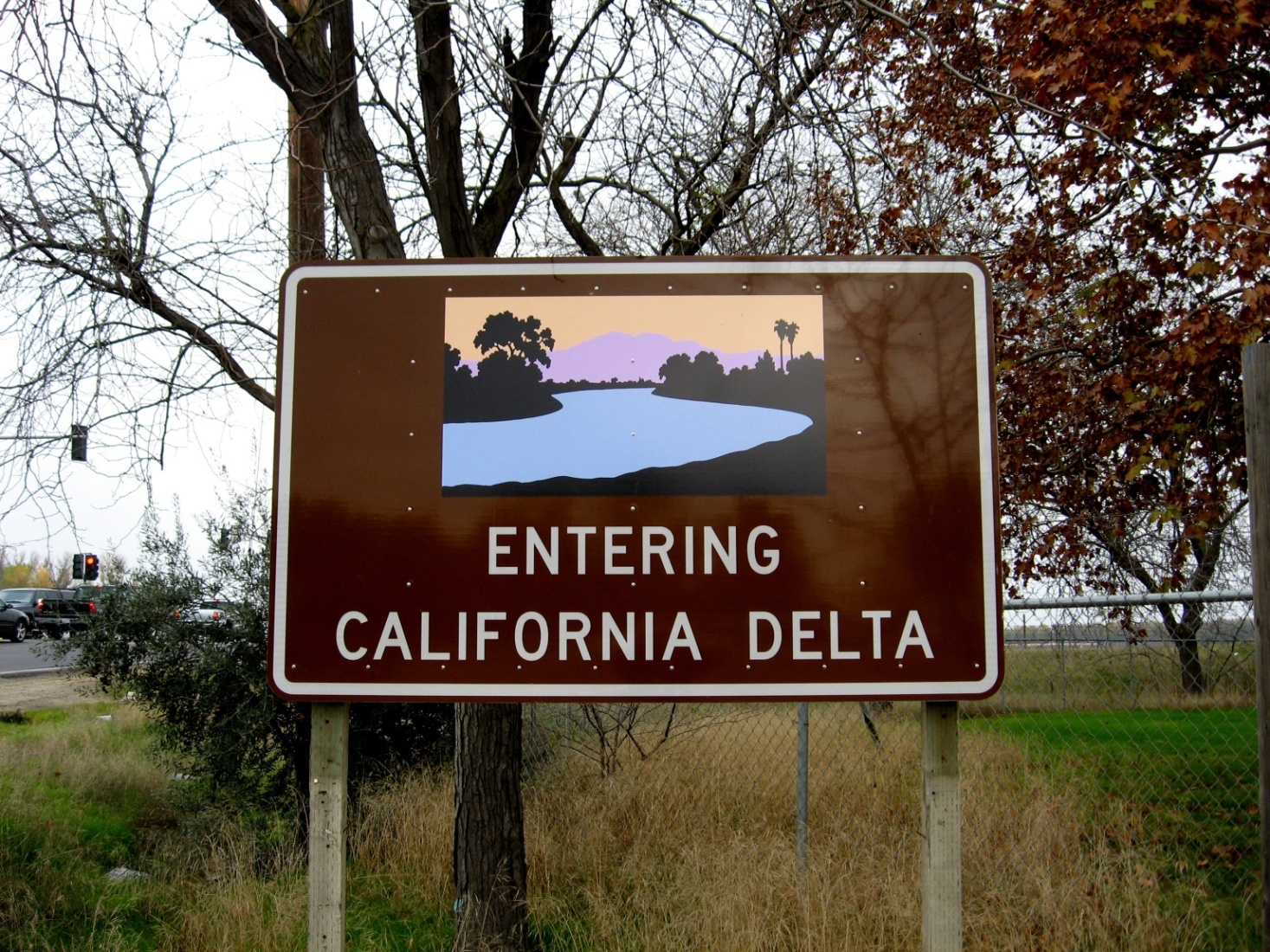 2
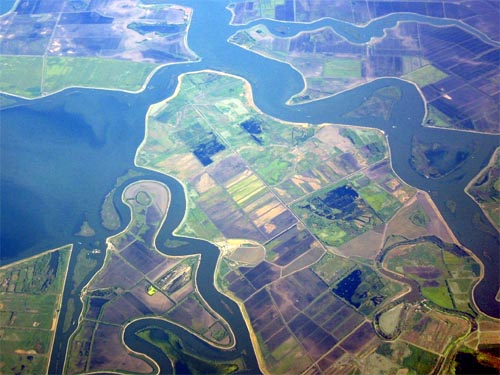 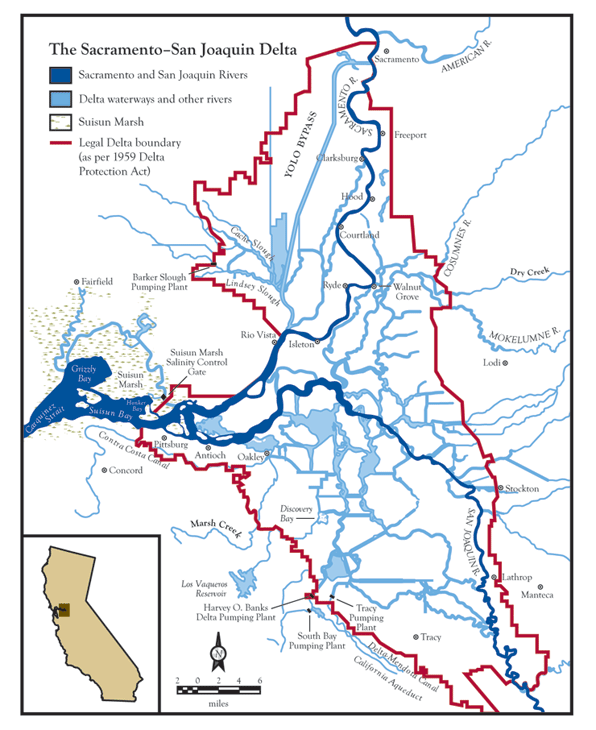 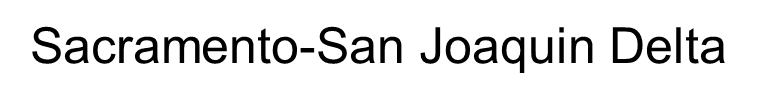 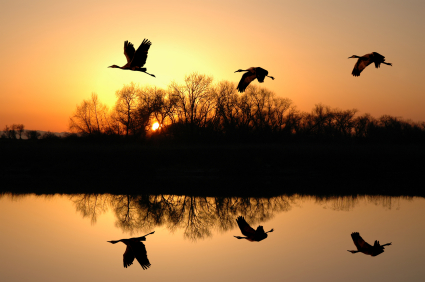 3
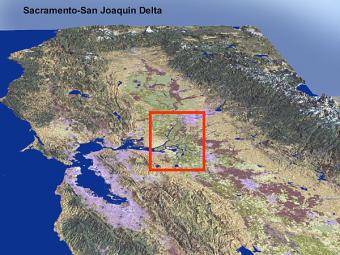 What do we mean 
by the Delta?
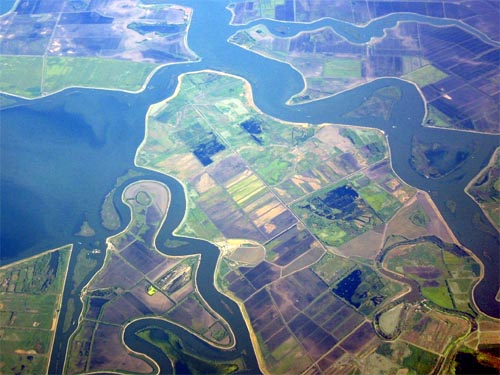 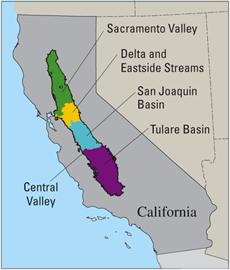 4
Why is the Delta Important?
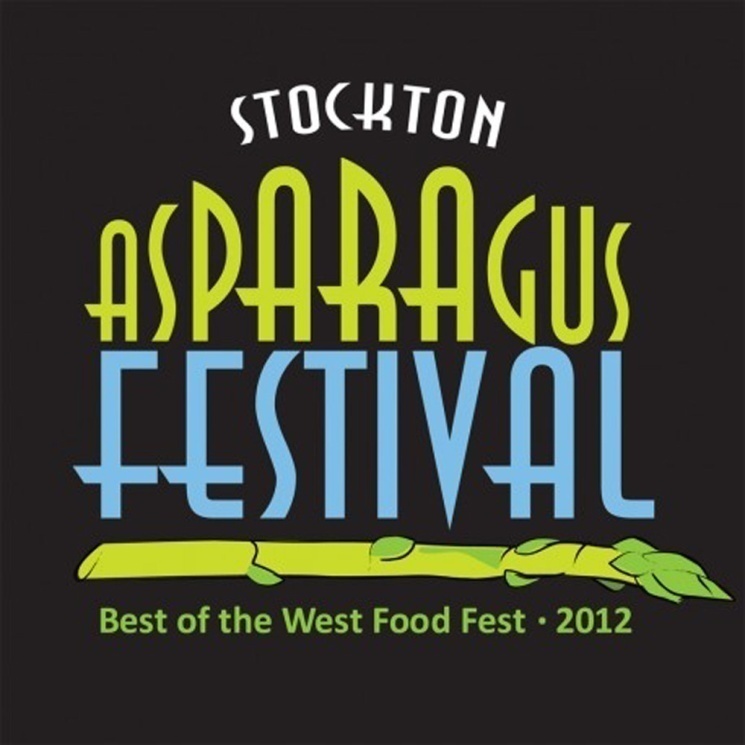 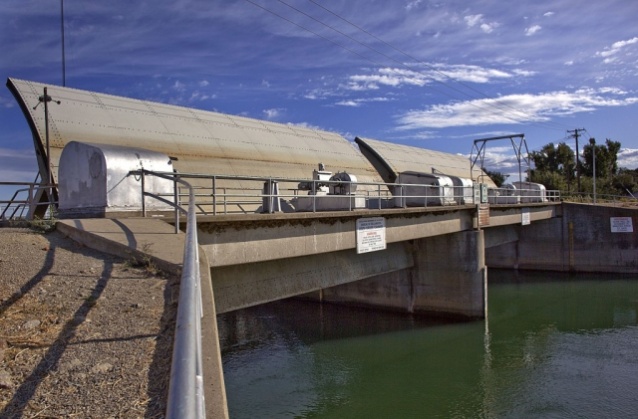 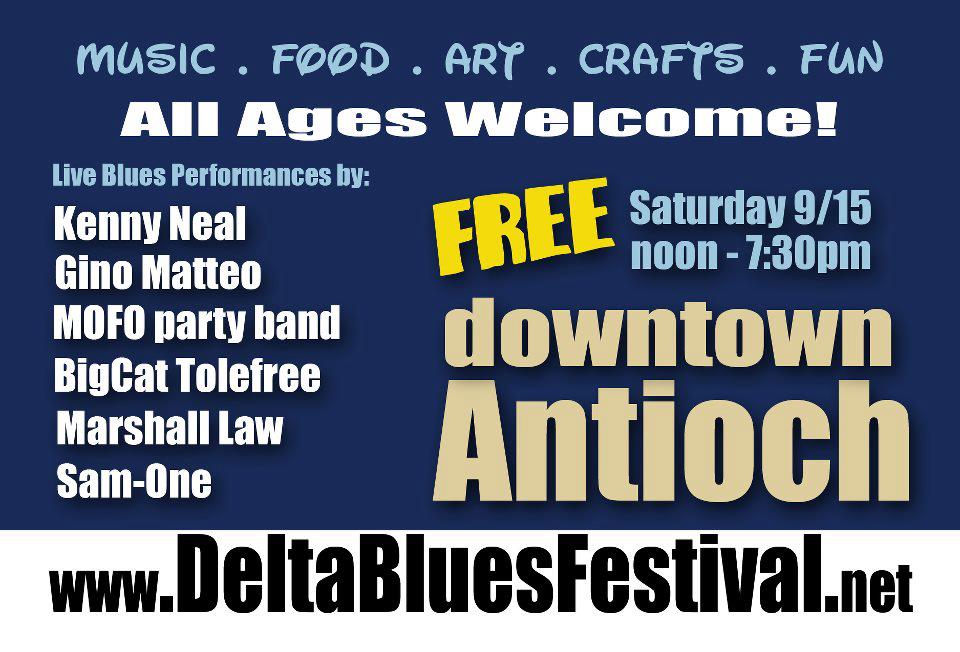 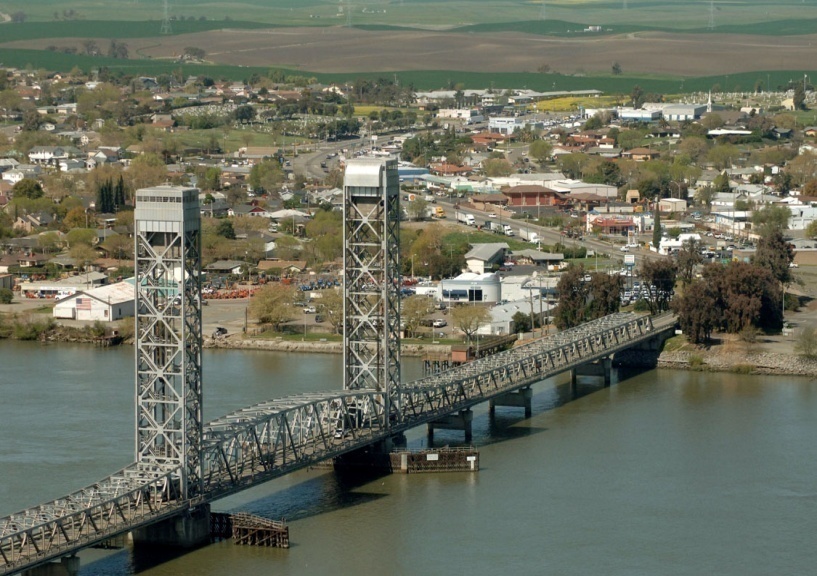 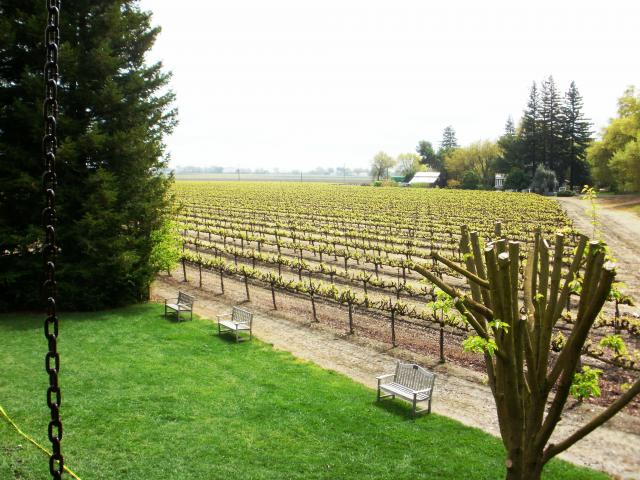 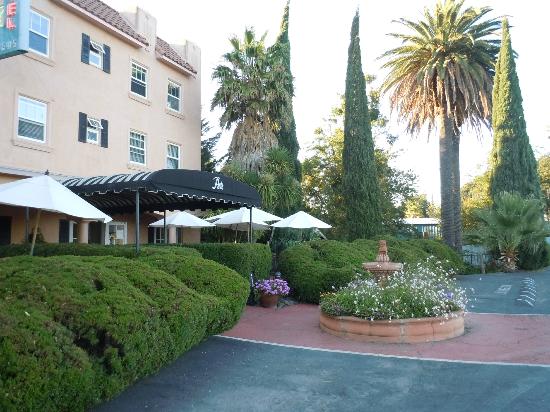 5
Delta Fun Facts!
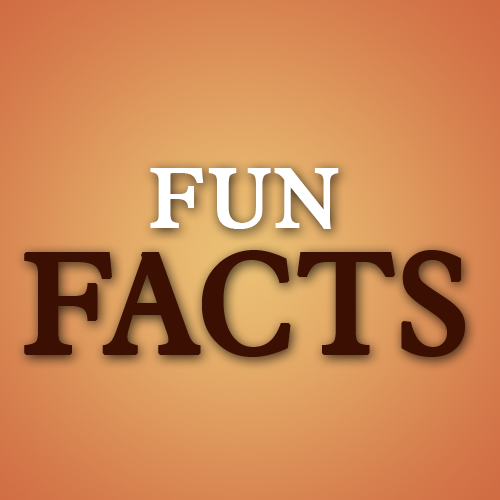 738,000 acres 
1,100 miles of levees
700 miles of waterways
57 leveed islands
500 species
Supplies water for 25 million people and farms!
6
Perceptions of the Delta
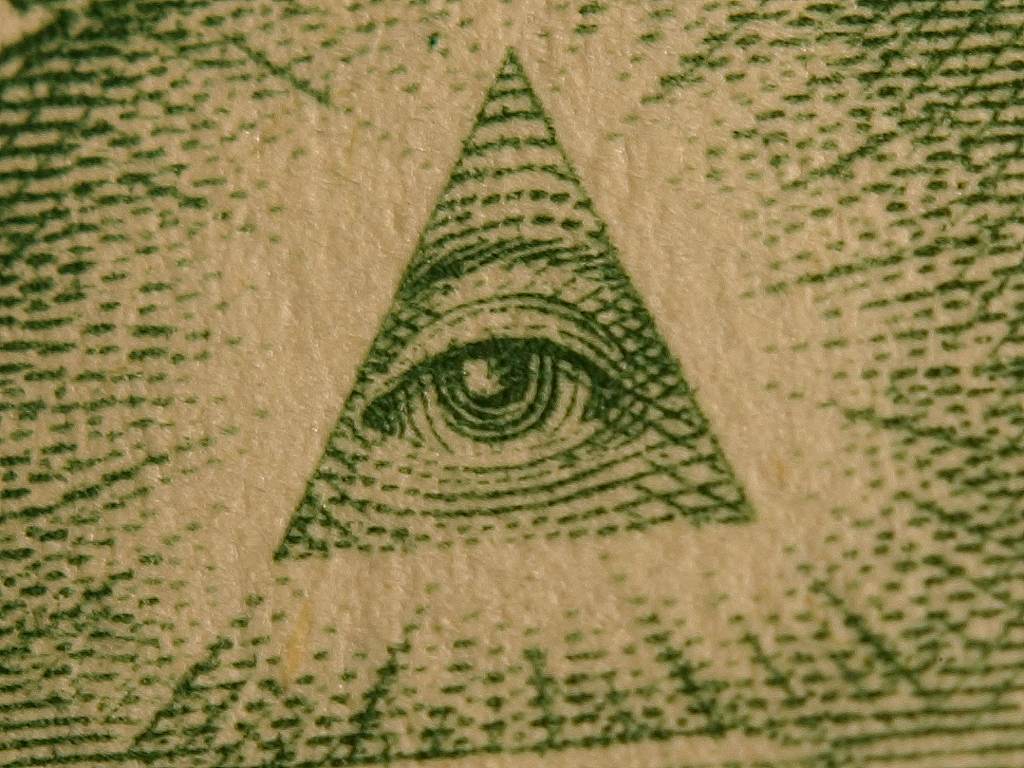 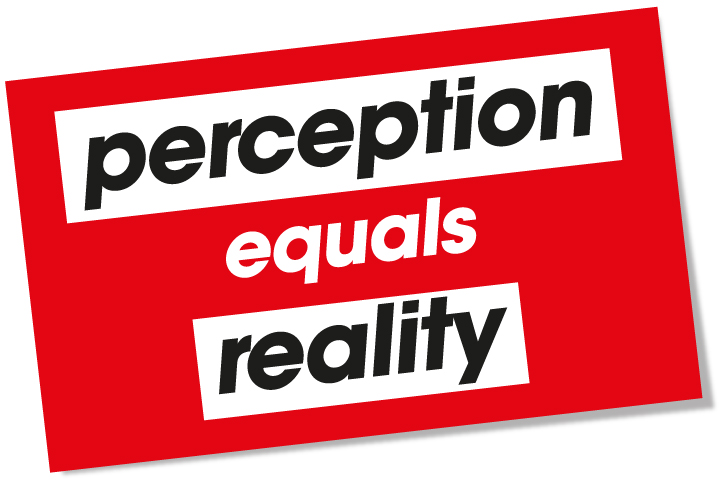 7
Home to Native Americans
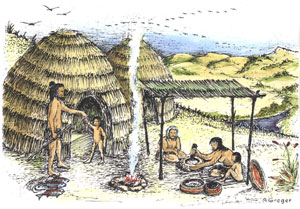 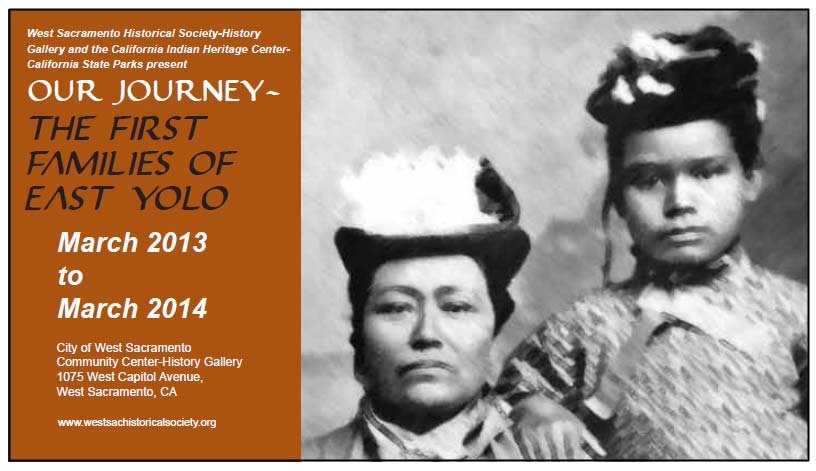 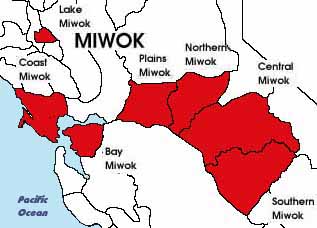 8
19th Century History
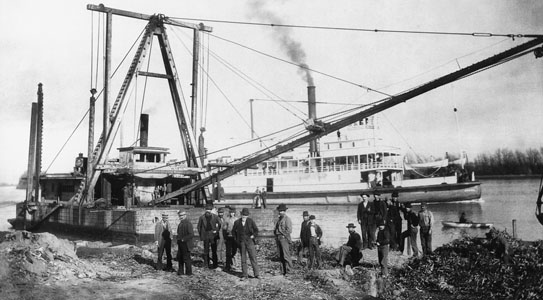 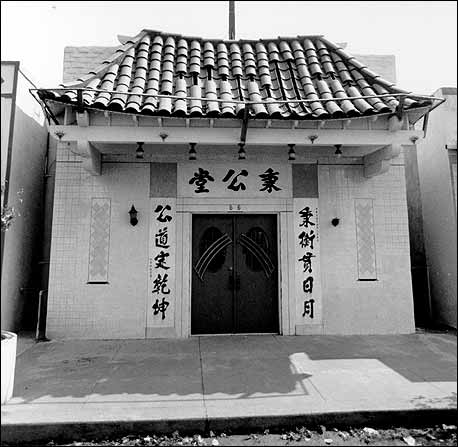 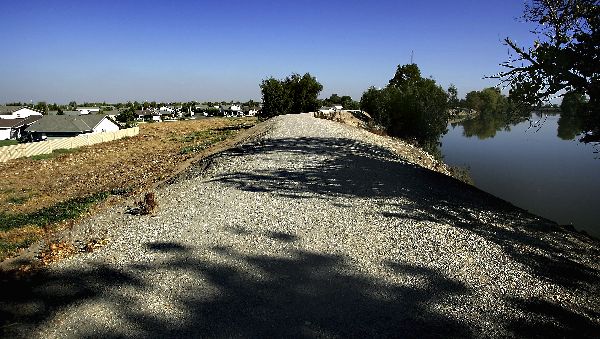 9
Delta Communities
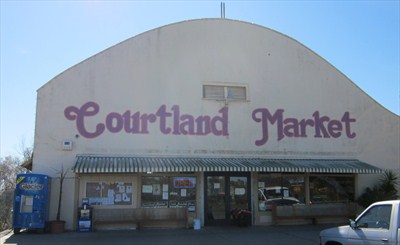 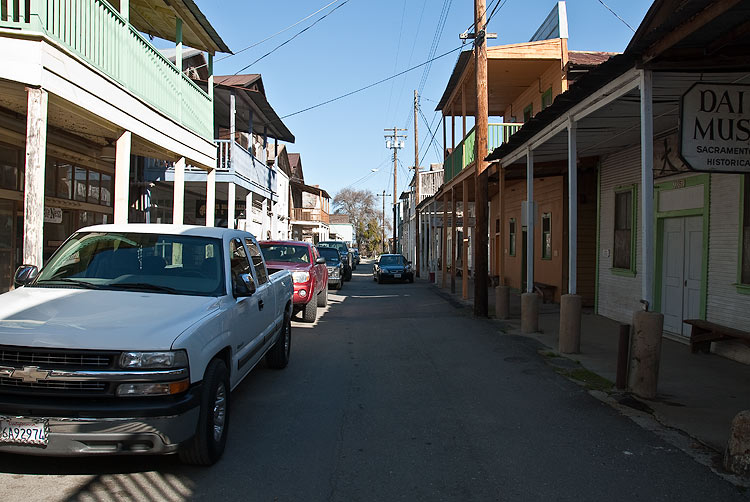 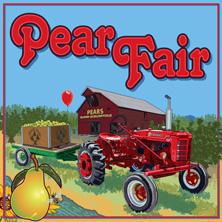 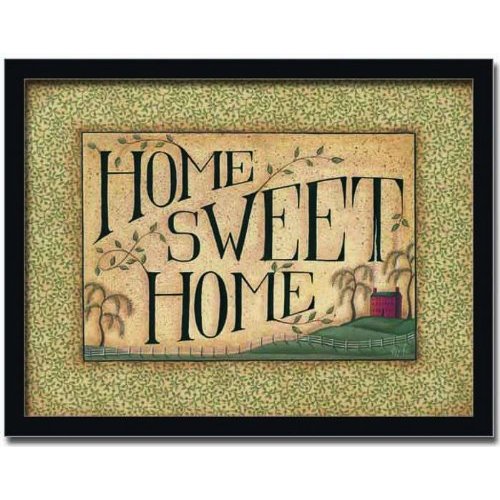 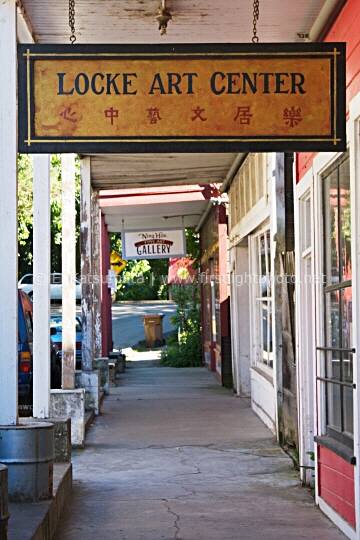 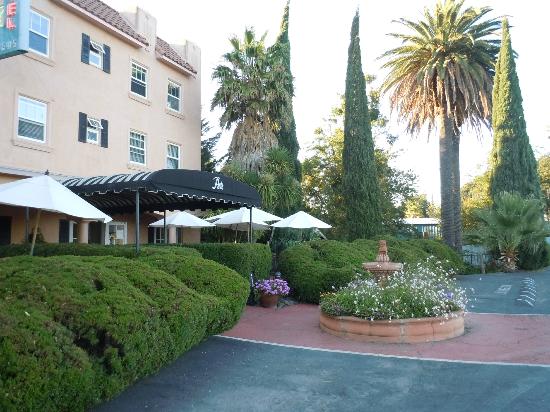 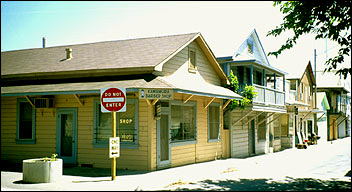 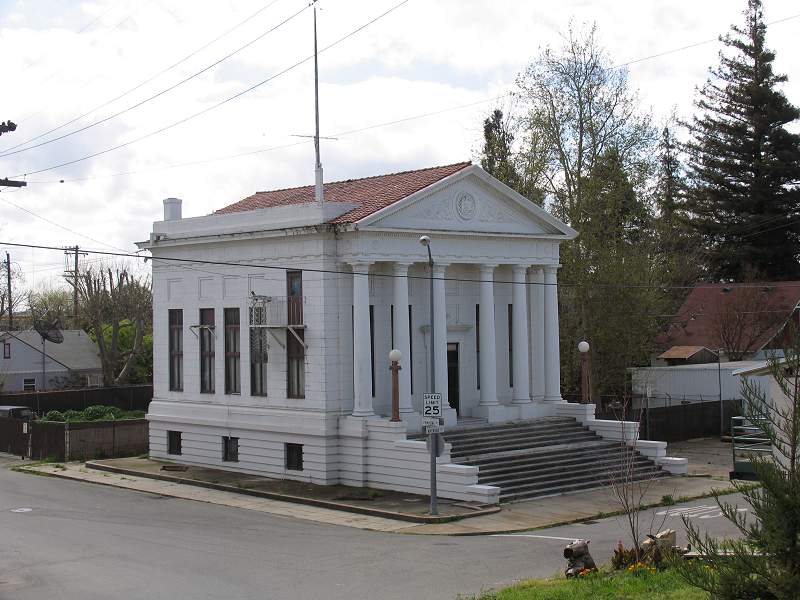 10
Recreation
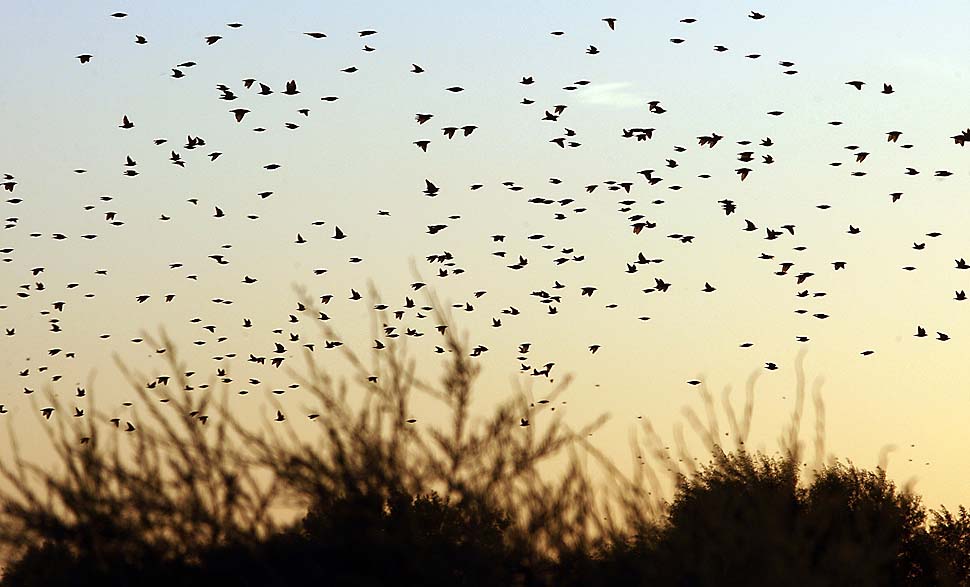 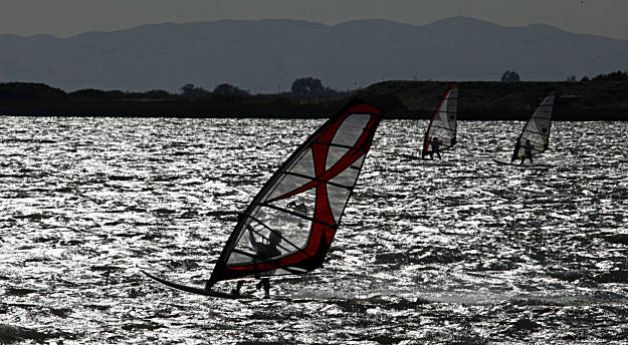 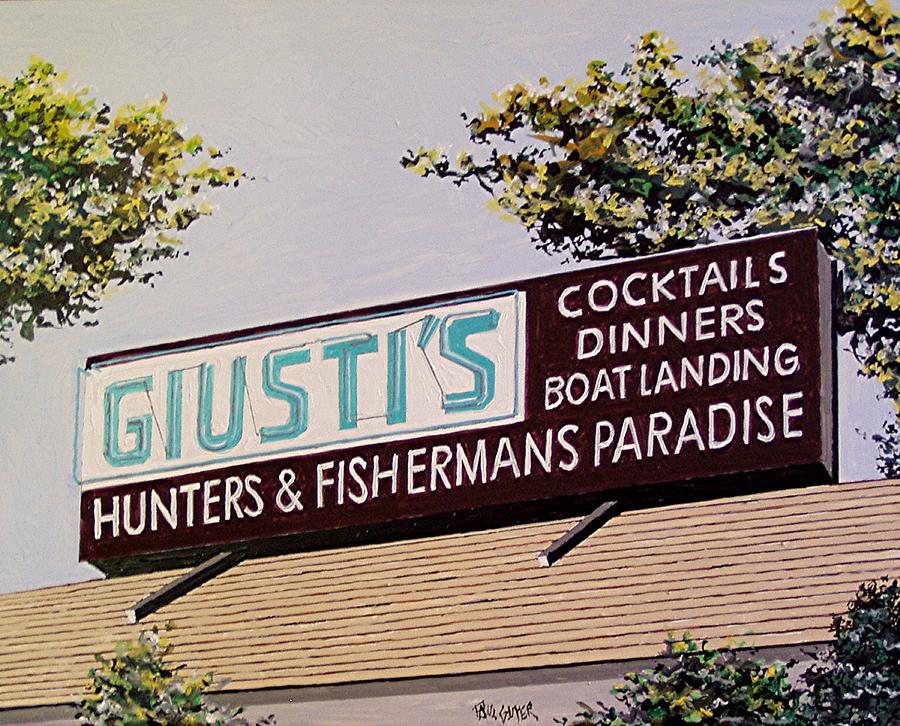 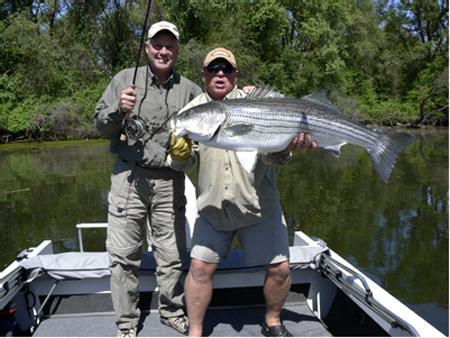 11
Commercial Fishing
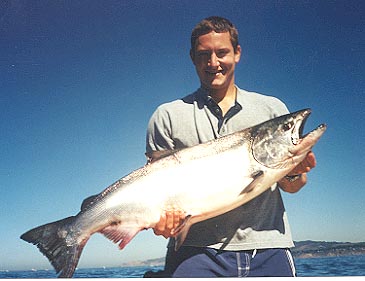 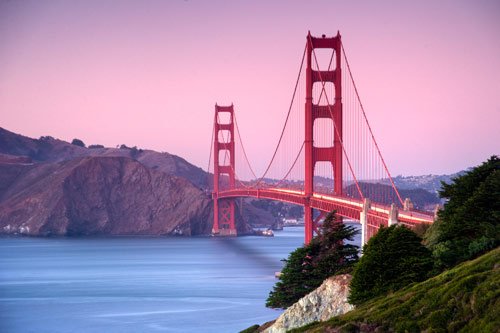 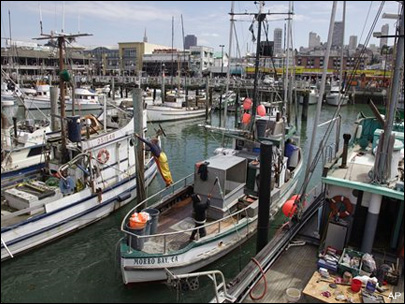 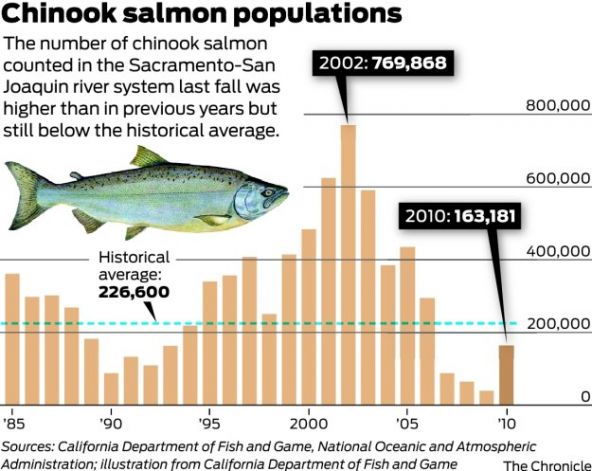 12
Agriculture
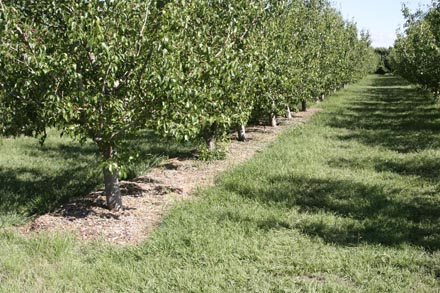 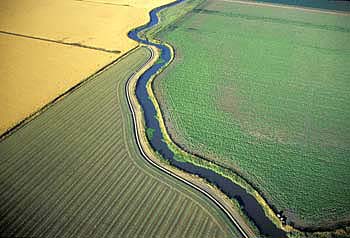 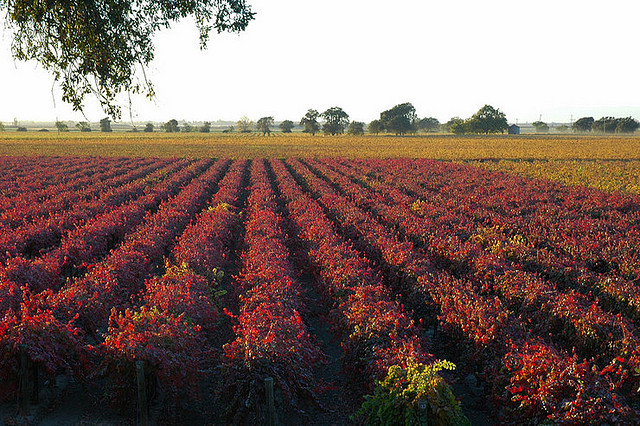 13
Wineries
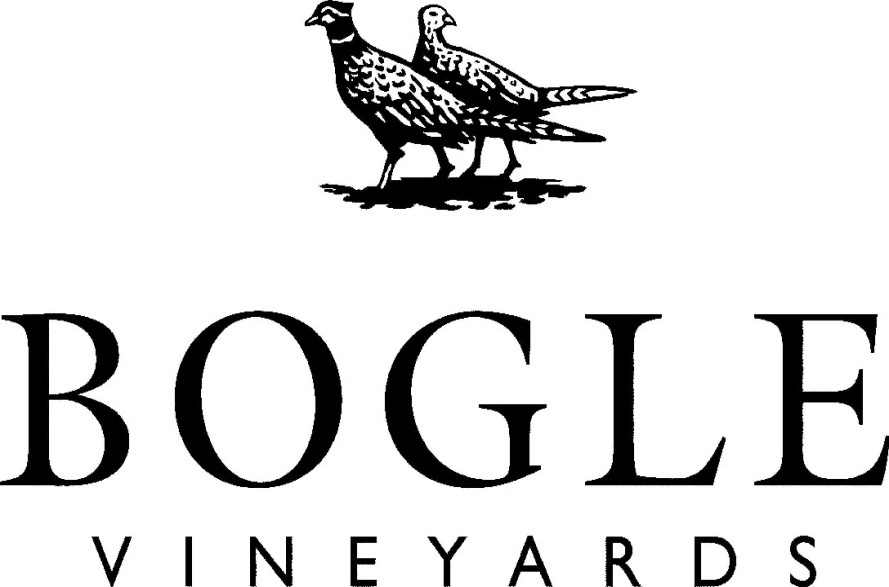 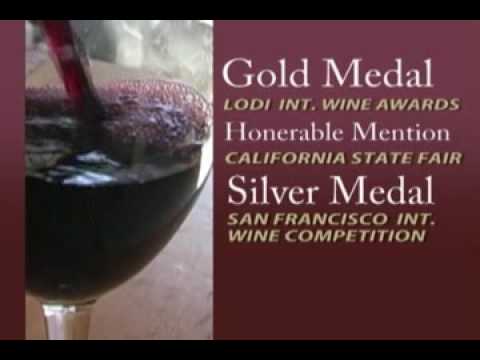 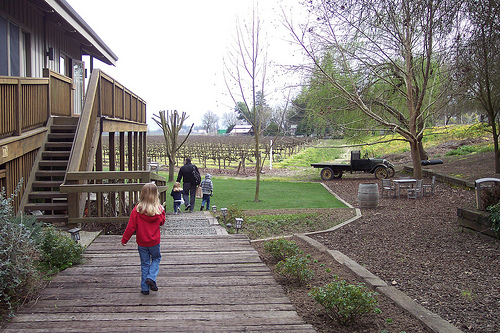 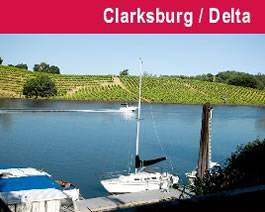 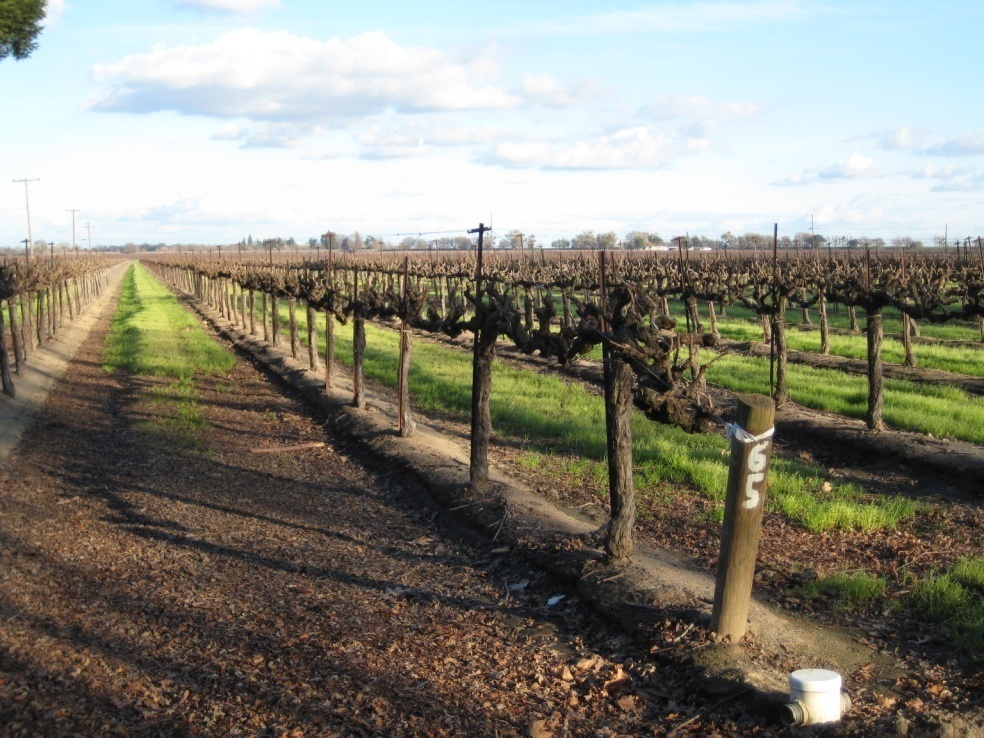 14
Transportation & Commerce
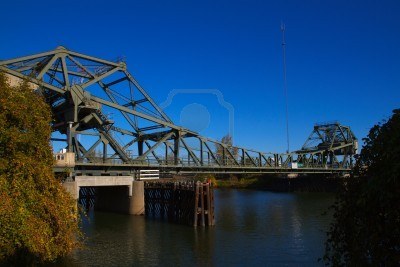 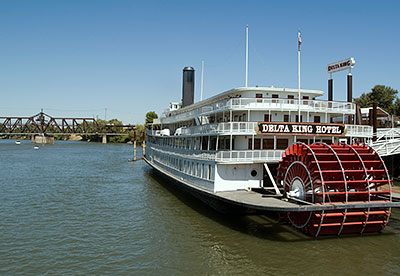 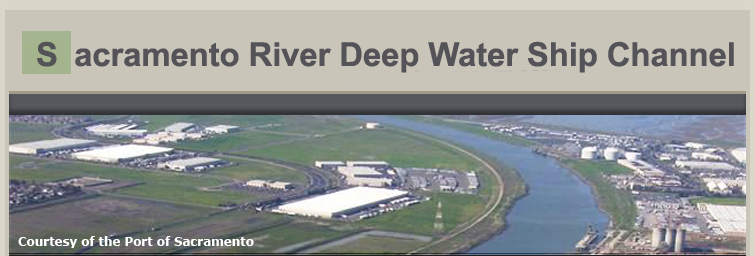 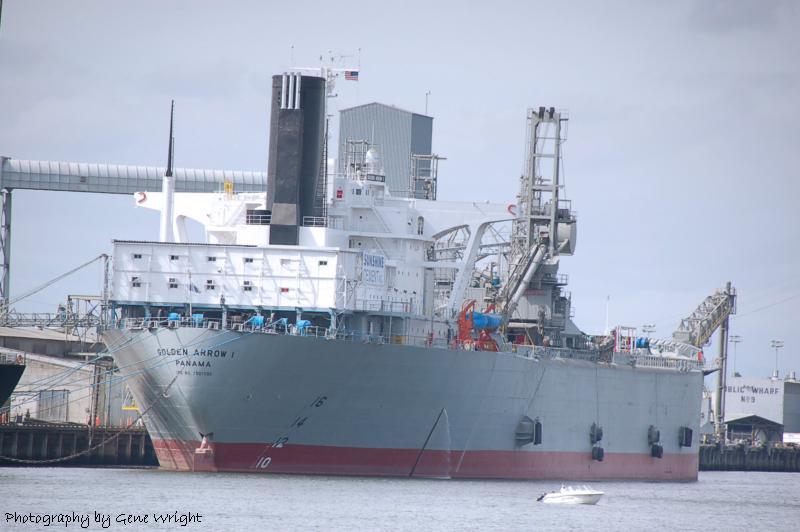 15
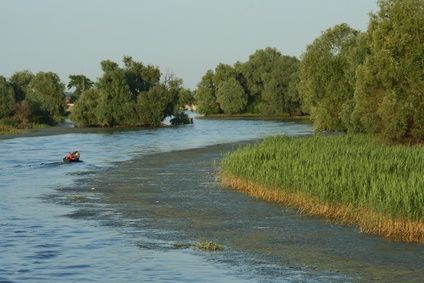 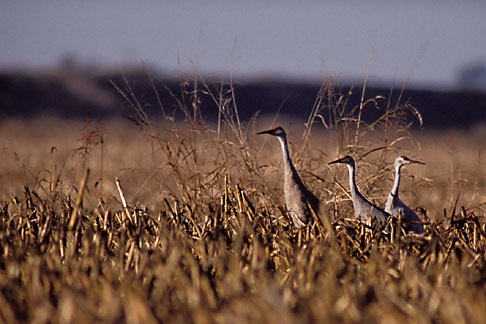 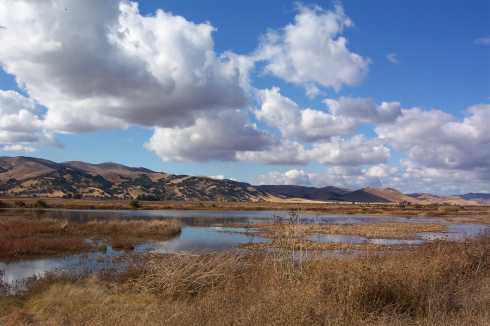 Natural Environment
16
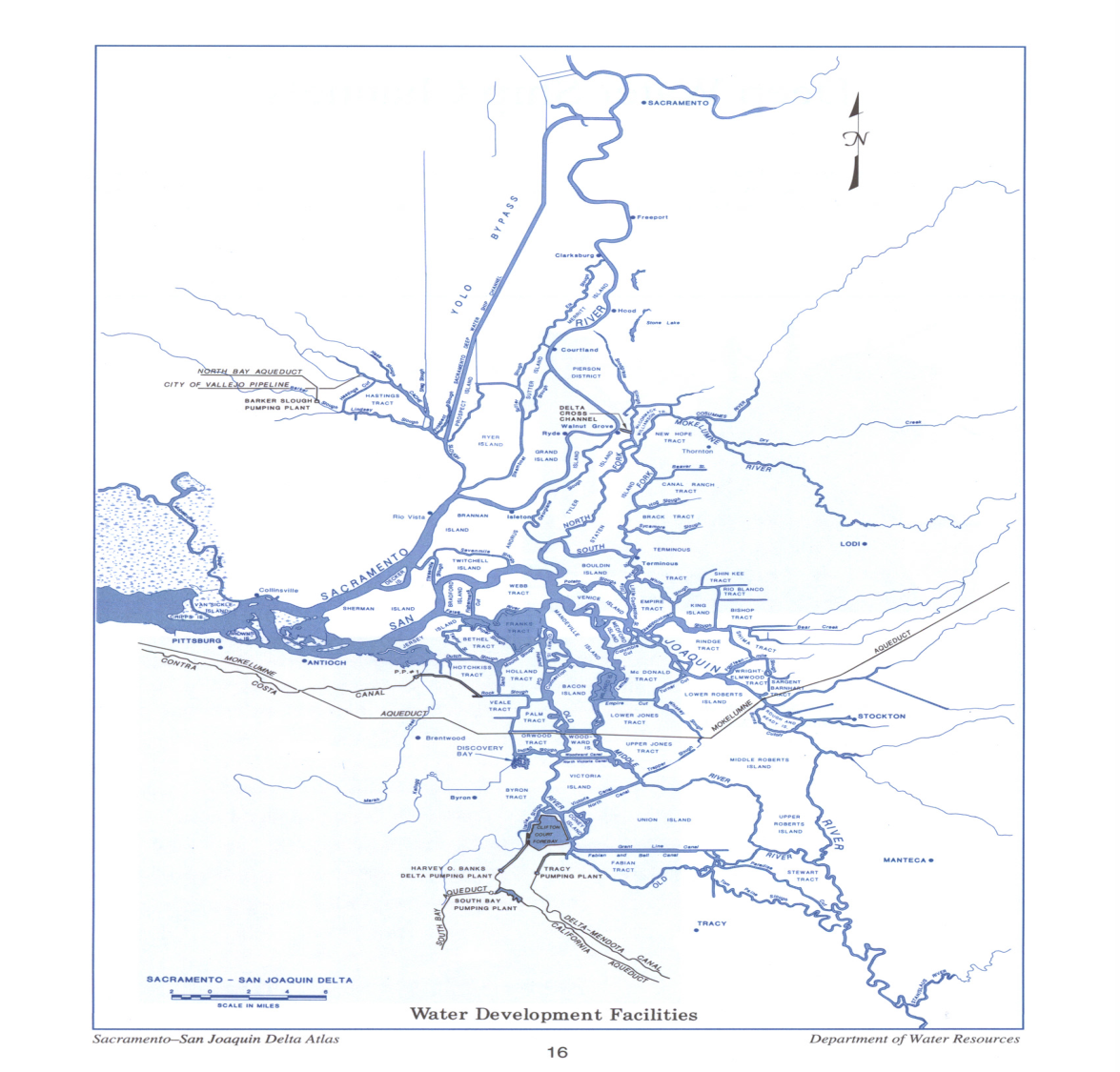 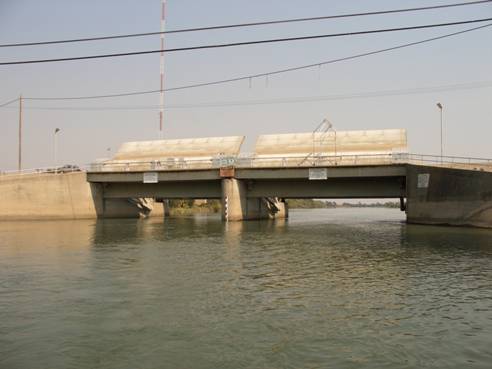 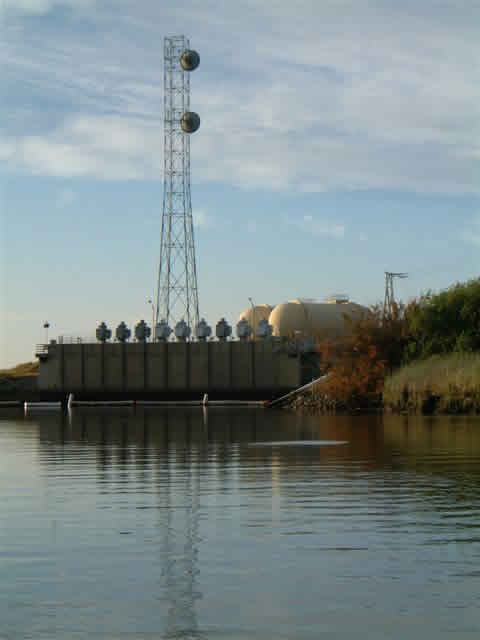 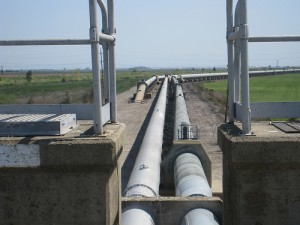 Water Engineering
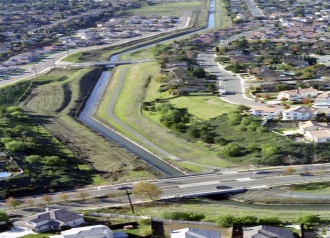 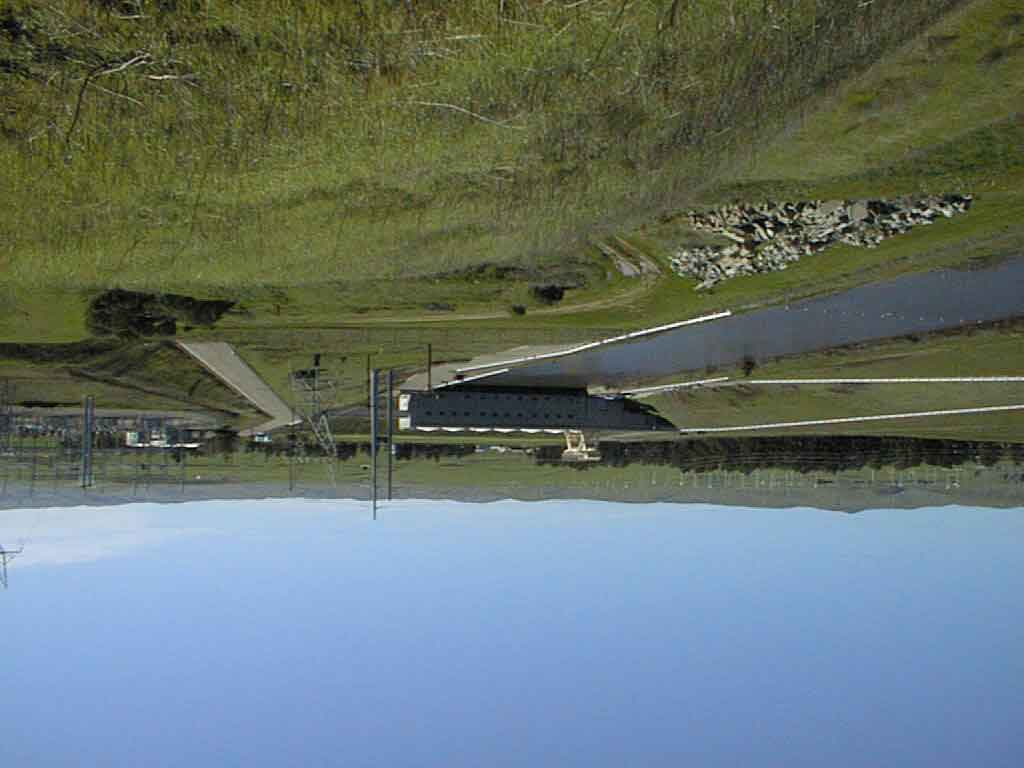 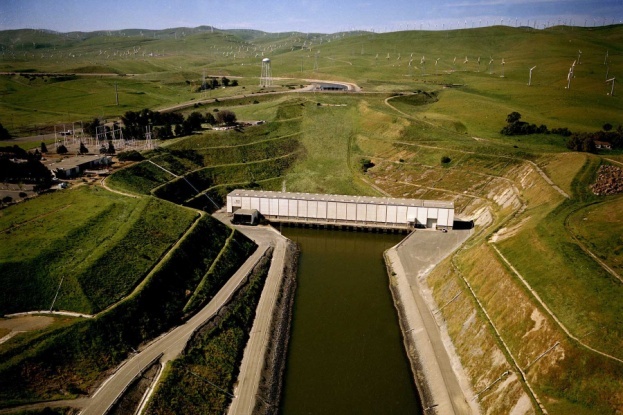 17
Upstream Water Users
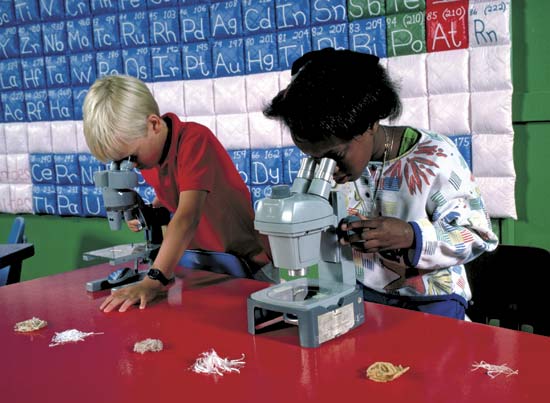 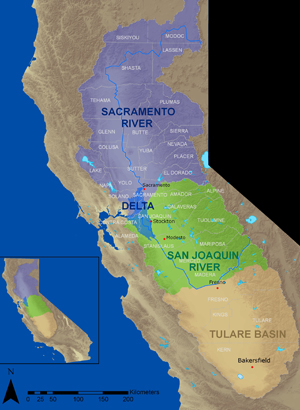 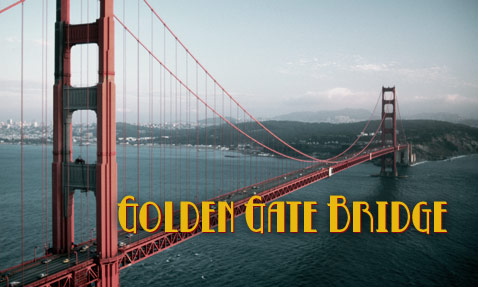 18
Delta Export Water Users
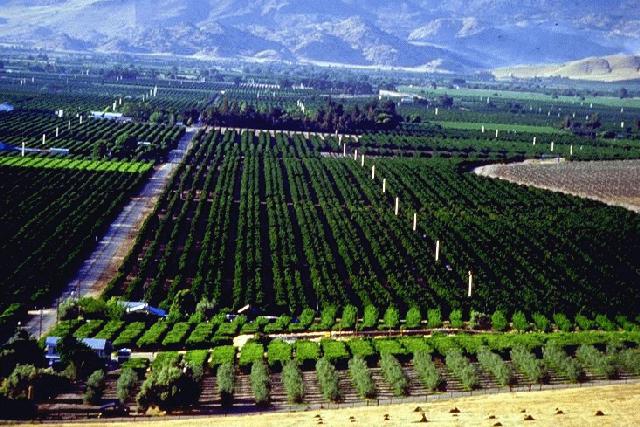 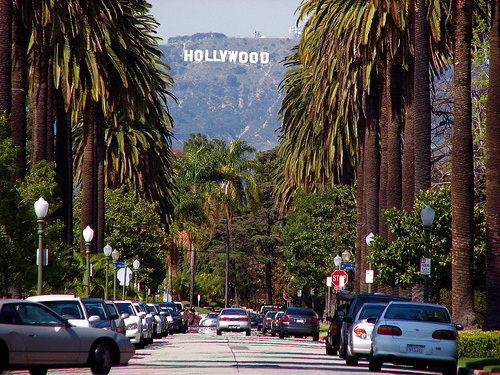 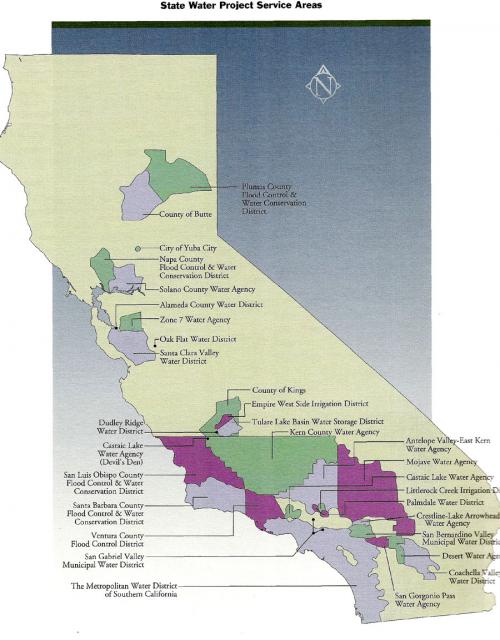 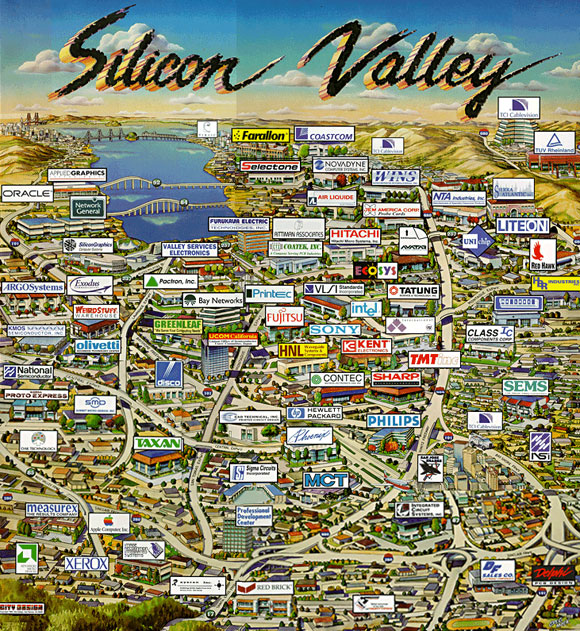 19
Political Hotspot
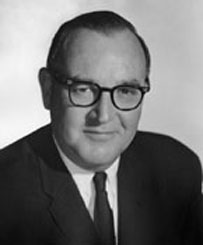 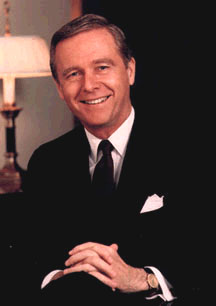 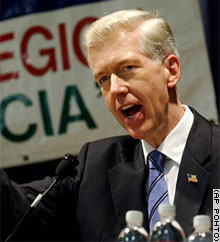 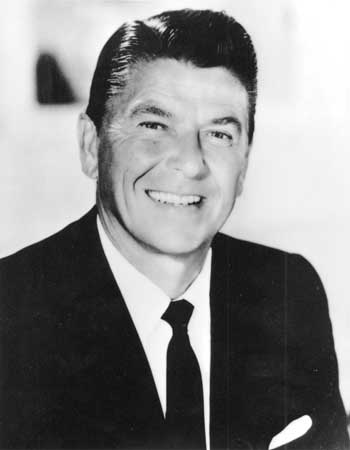 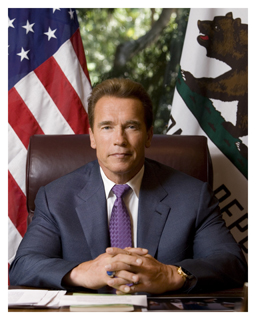 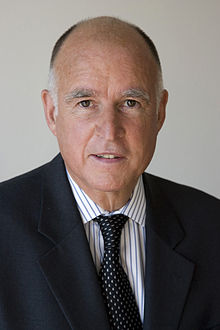 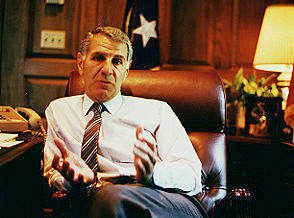 20
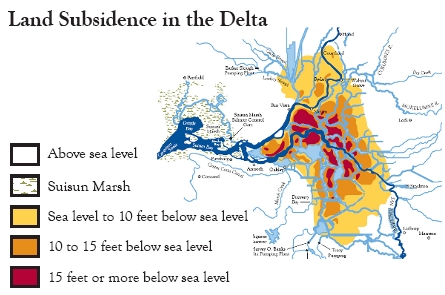 21
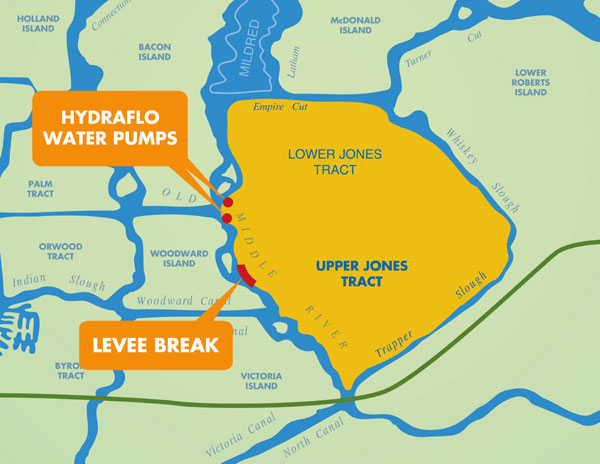 Jones Tract Flooding-2004
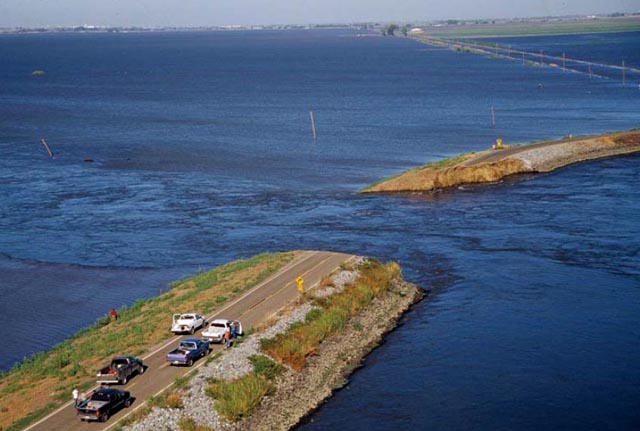 22
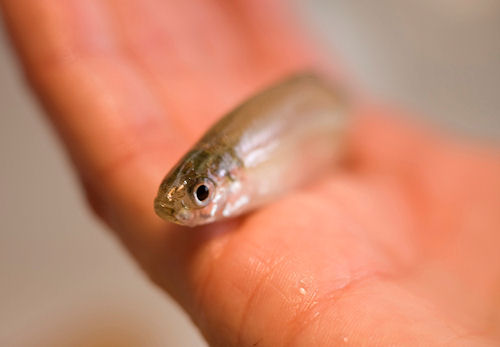 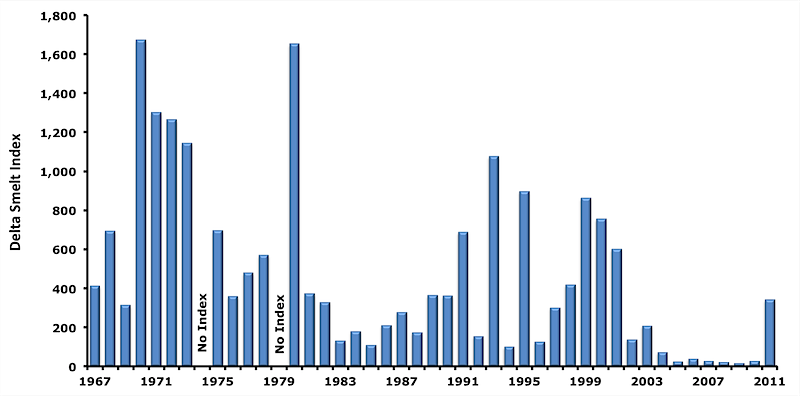 Delta Smelt Index
23
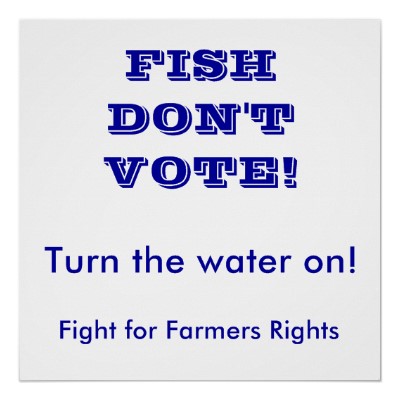 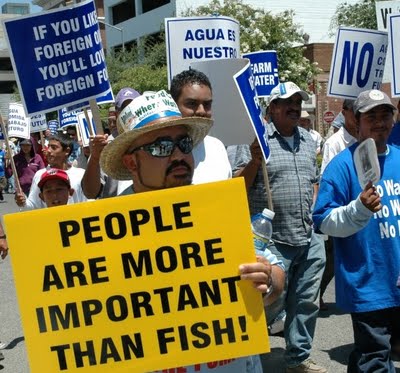 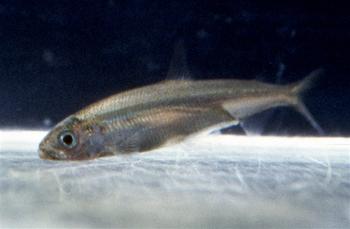 24
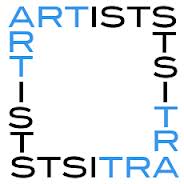 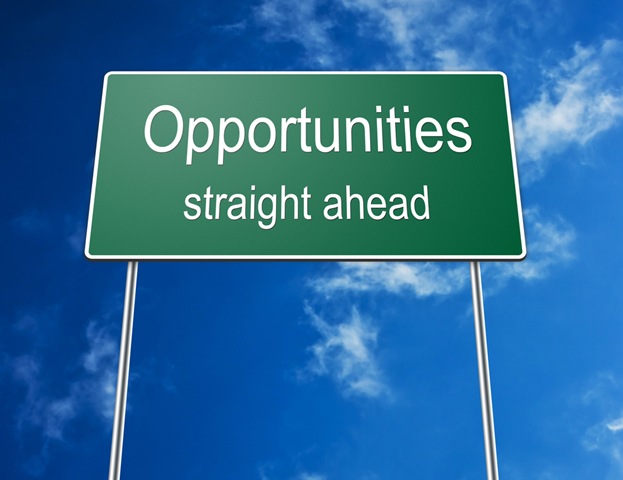 25
“Actually so much water is moved around California by so many different agencies that maybe only the movers know on any given day whose water it is”
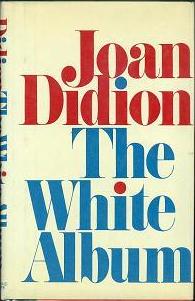 26
Aerial Photography
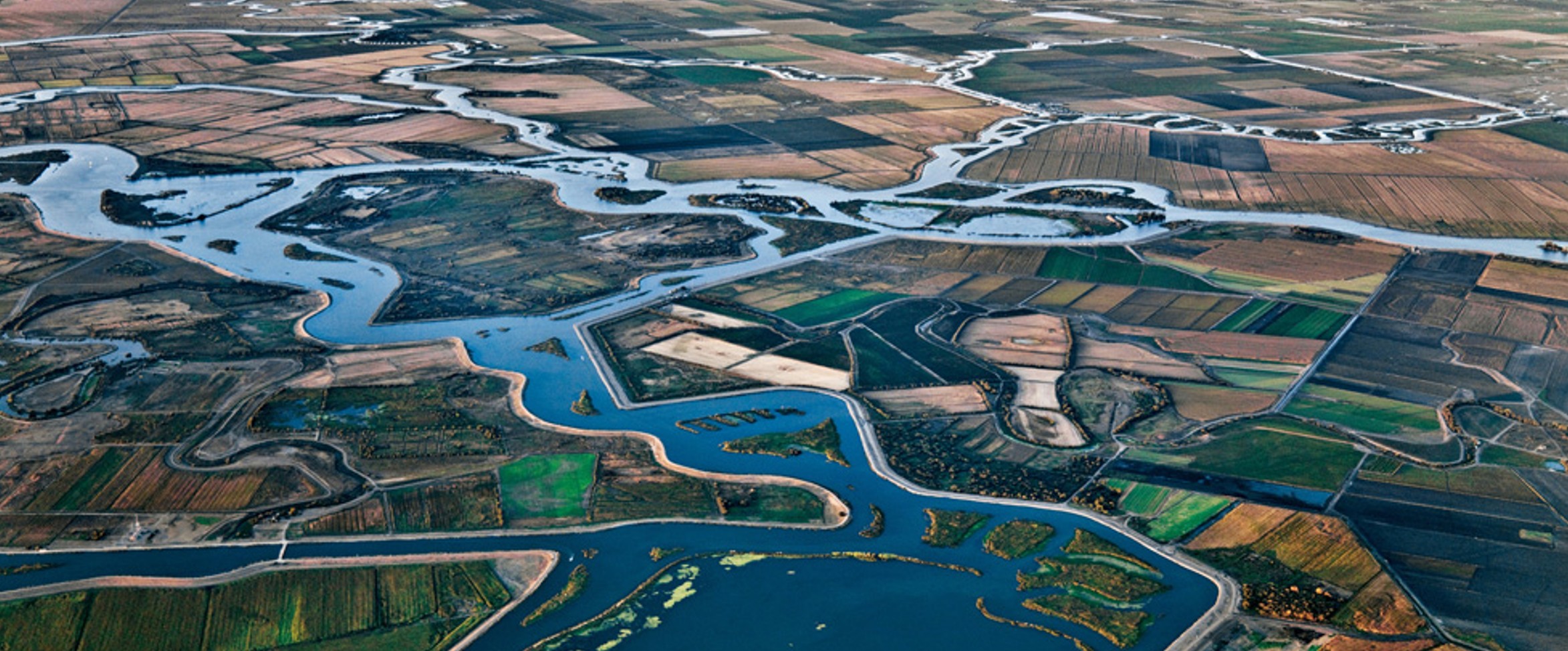 27
Infrared Aerial Photography
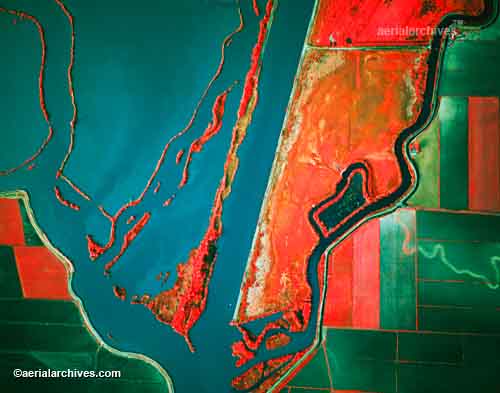 28
Sacramento Delta Deep Water Ship Channel 
by Dennis Ziemienski
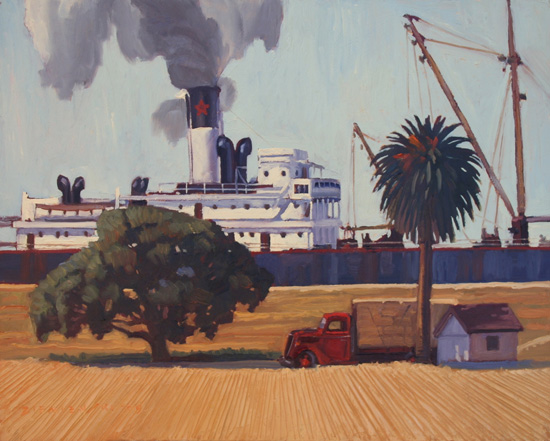 29
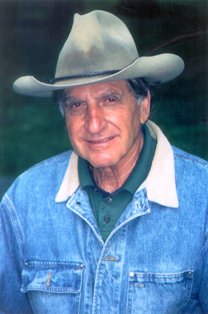 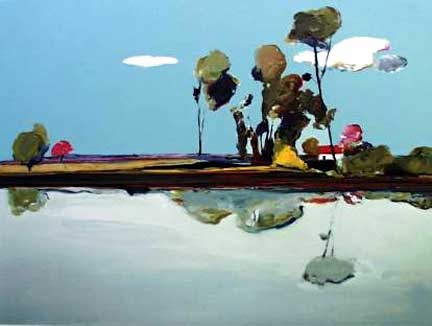 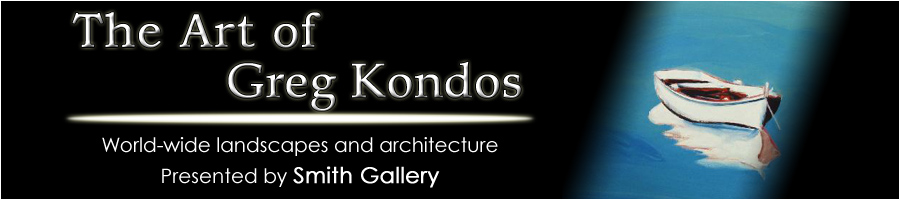 30
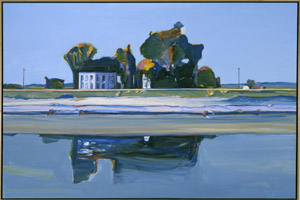 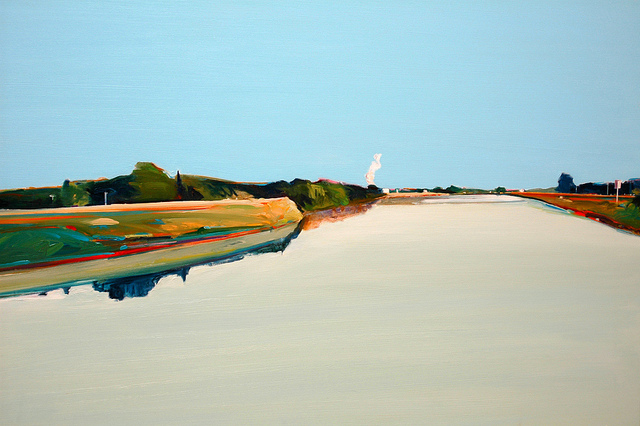 31
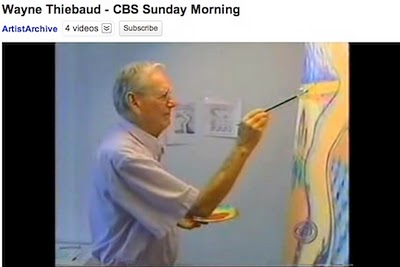 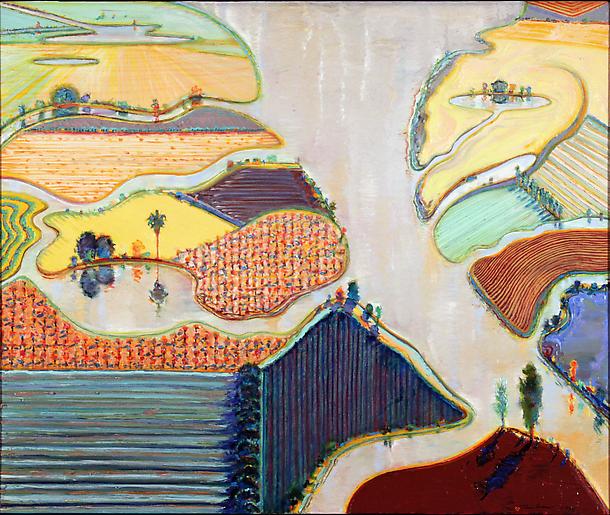 32
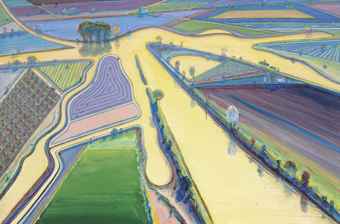 Wayne Thiebaud (b. 1920) 
Delta Water
33
Futurists
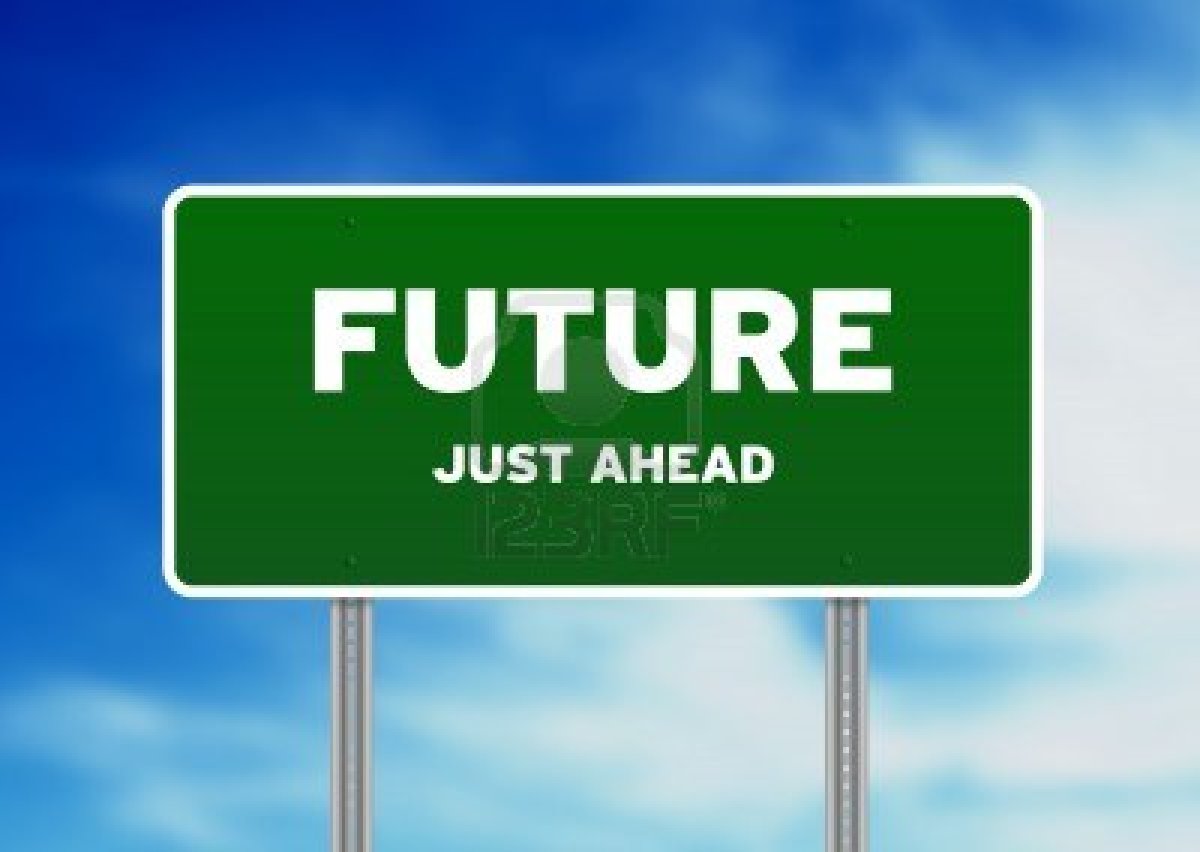 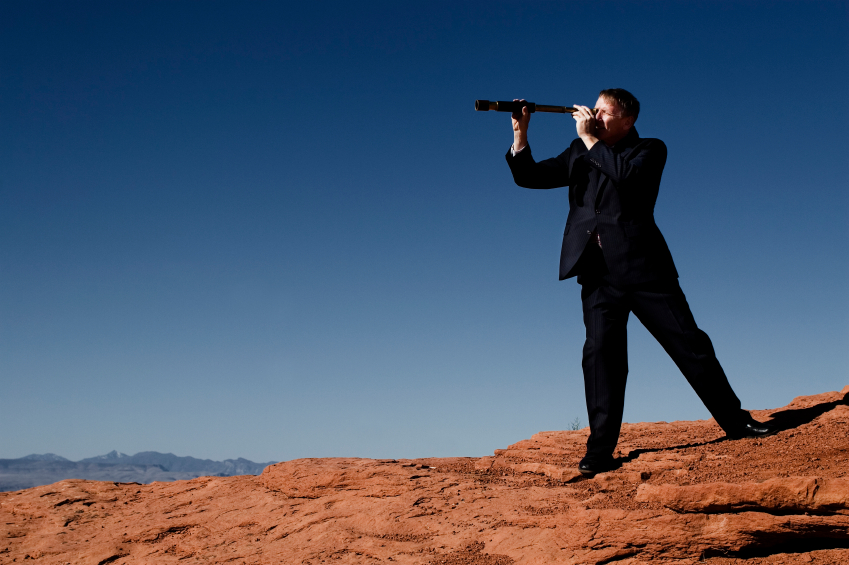 34
Climate Change & the Delta
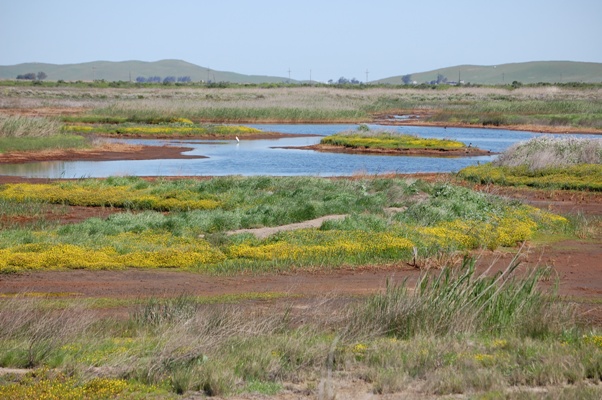 35
Eco-Friendly Vision
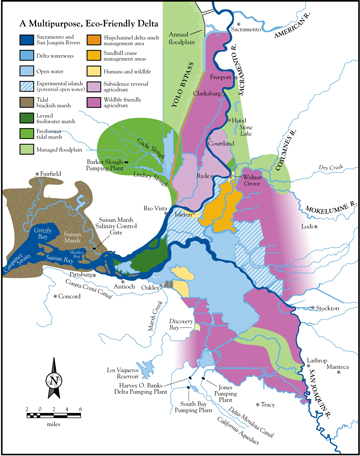 36
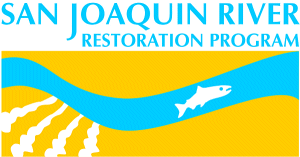 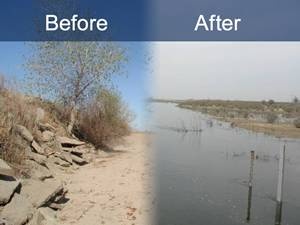 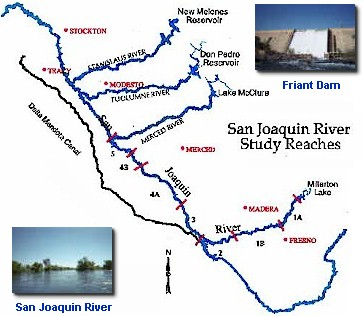 37
Delta Wetlands Project
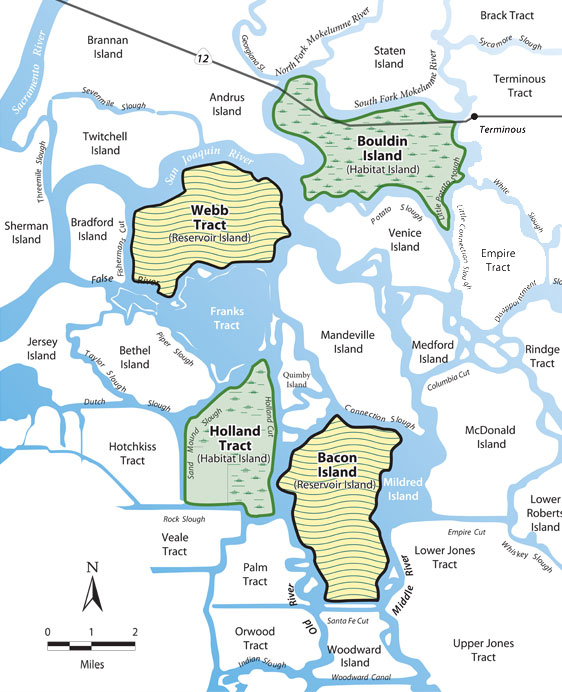 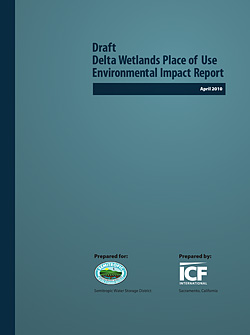 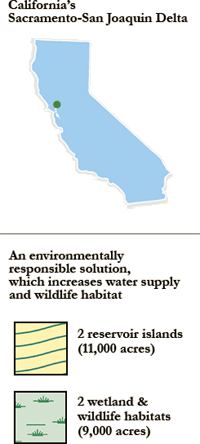 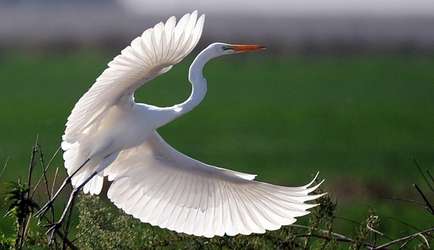 38
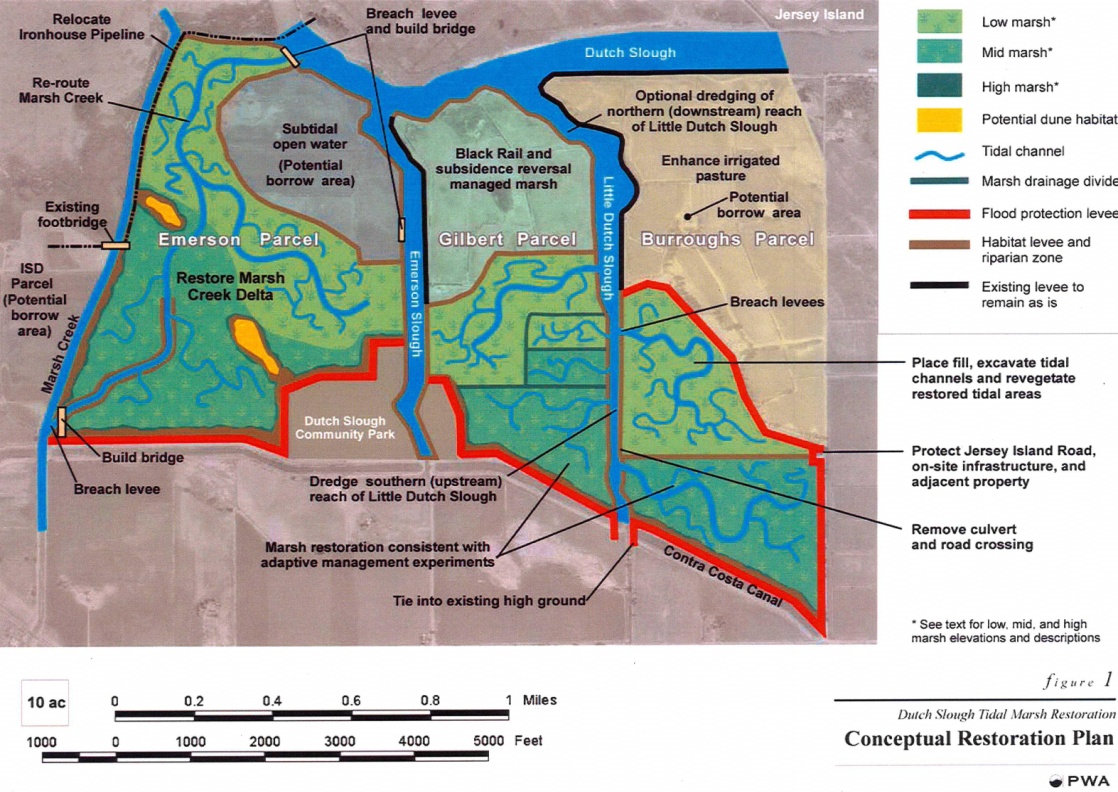 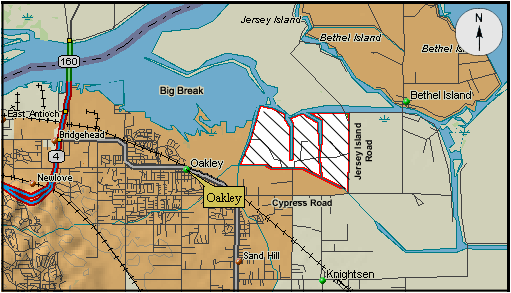 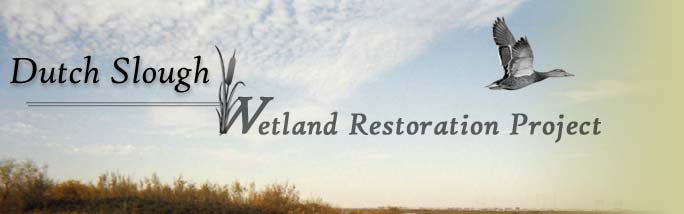 39
Recreational Vision
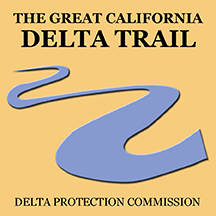 40
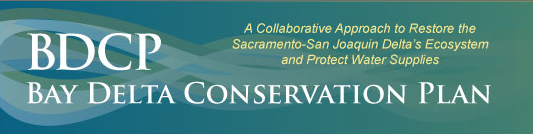 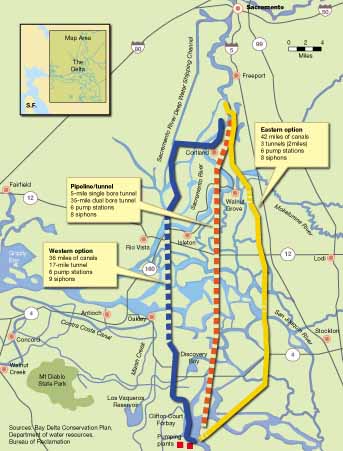 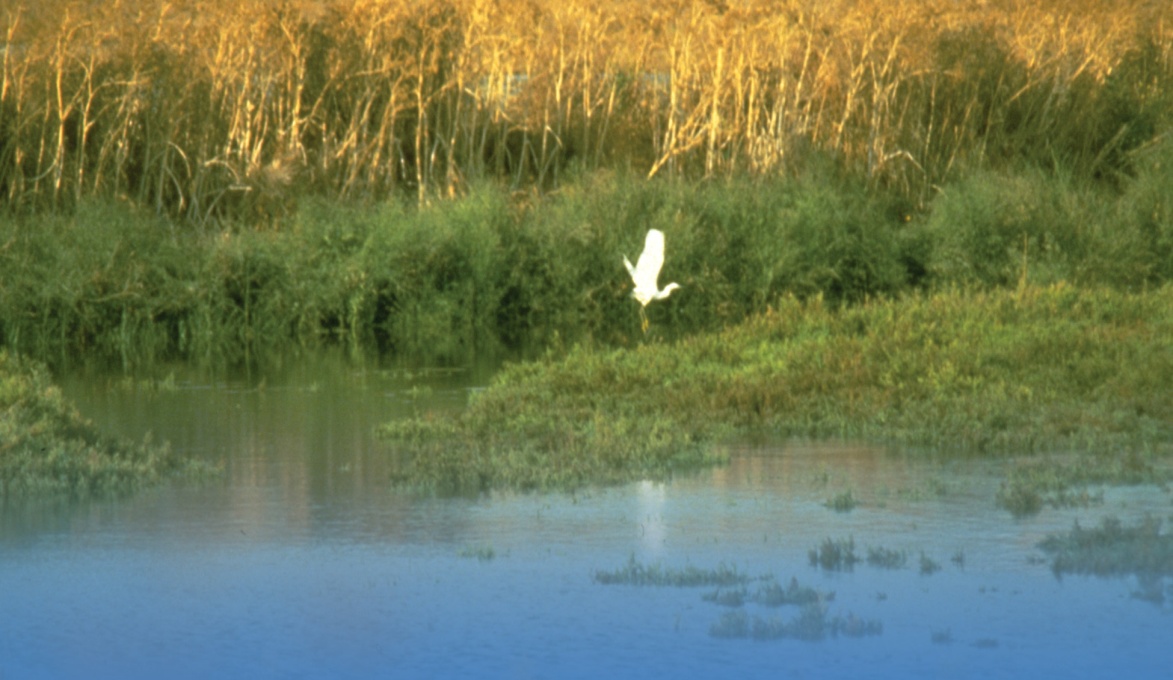 41
Draft Habitat Restoration Goals
Accelerated habitat restoration in the Delta
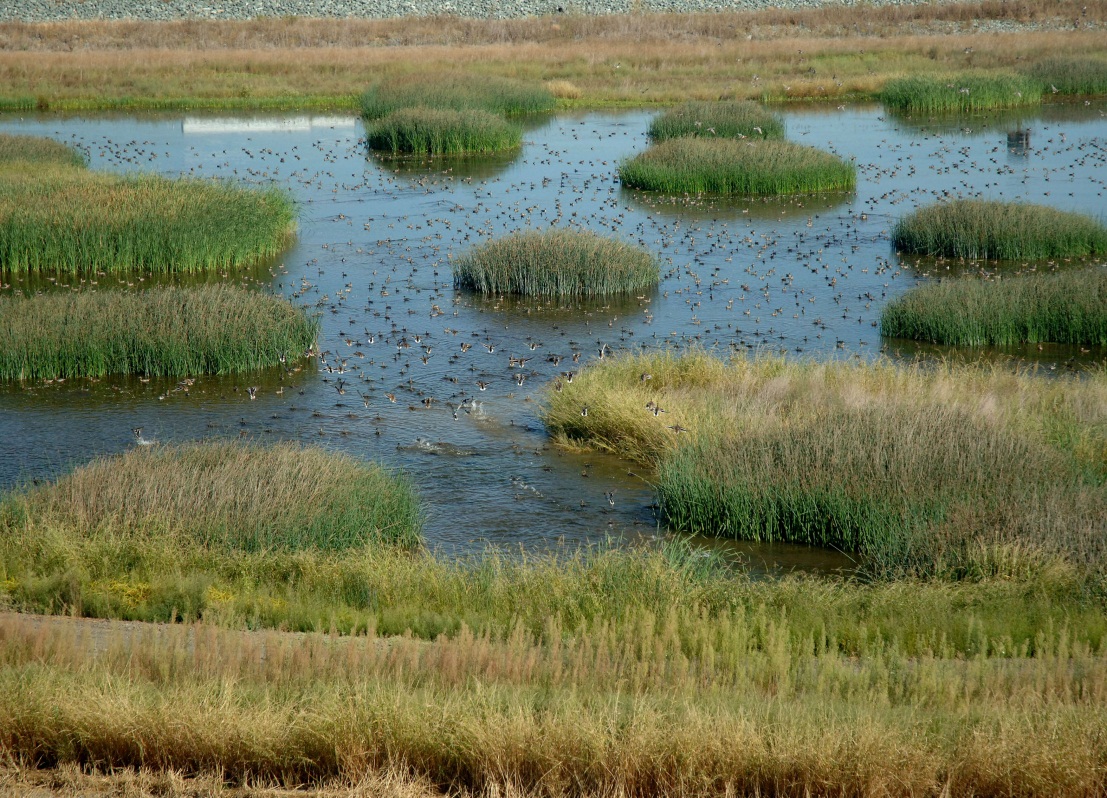 30,000 acres of aquatic habitat in the first 15 years.
More than 100,000 acres of restored and protected habitat.
42
[Speaker Notes: Habitat Restoration Goals include:

10,000 Acres Restored Floodplain
65,000 Acres Restored Tidal Habitat
20 Levee Miles Restored Channel Margin
5,000 Acres Restored  Riparian Woodland
Grassland Protected (8,000 Acres) and Restored (2,000 Acres)
Other Restoration (Vernal Pool, Nontidal Marsh, Alkali Seasonal Wetland Complex) 1,250 Acres]
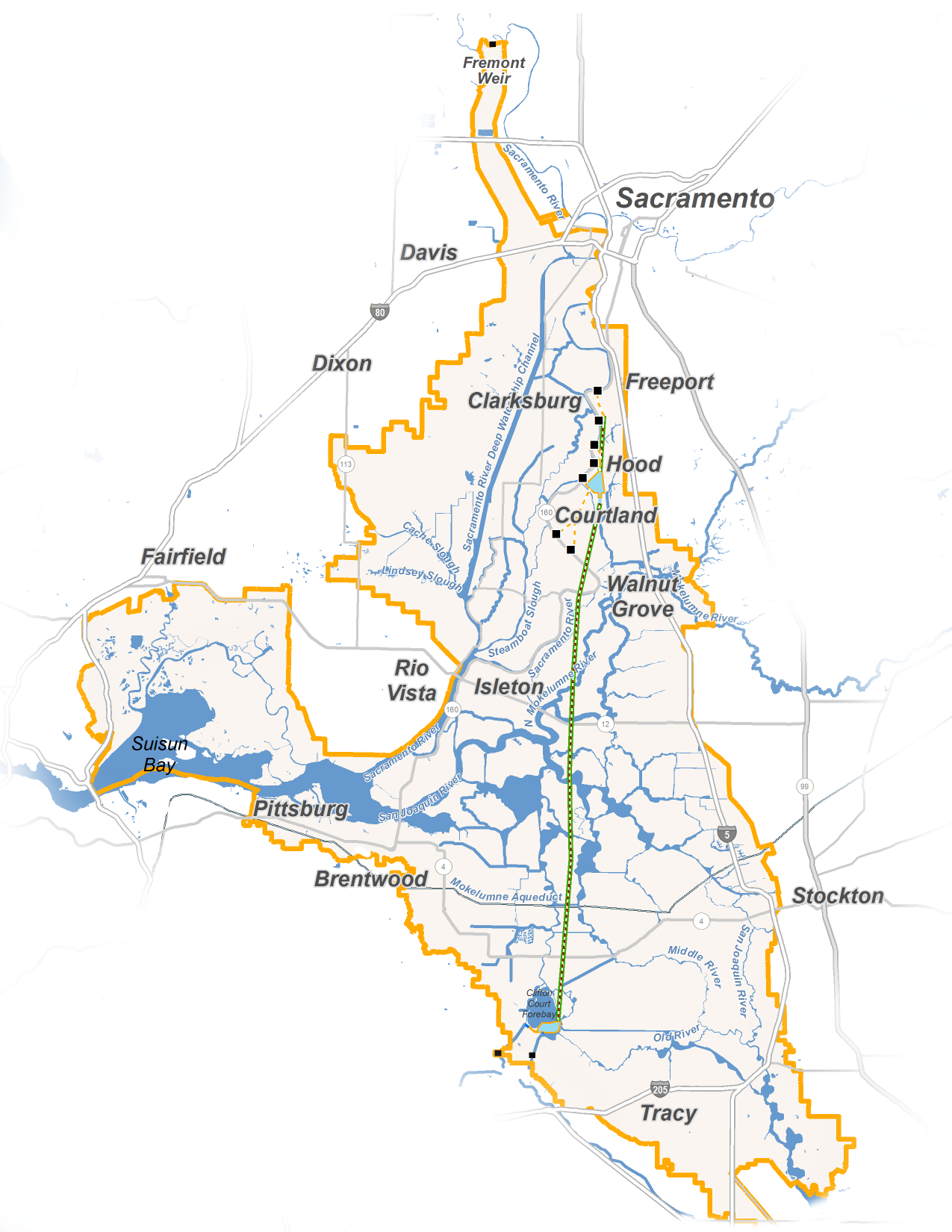 Draft Dual Conveyance with Pipeline/Tunnel
Conveyance facility would feature:
Gravity flow 
Three proposed intakes of 9,000 cfs capacity
Three state-of-the-art fish screens 
A 925-acre Intermediate Forebay for temporarily storing the water pumped from the river
Two tunnels 35 miles long under th eDelta
43
Preliminary Draft – Subject to Change
[Speaker Notes: Based on Alternative 4, Conveyance facility would feature:
Gravity Flow tunnel system
Gravity Flow Benefits Include:
 
Reduced energy consumption and greenhouse gas emissions 

Installation of fewer transmission lines

Three proposed intakes and three proposed pumping plants for a total of 9,000 cfs capacity

Three state-of-the-art fish screens held to performance standards to protect passing fish 

A 925-acre Intermediate Forebay for temporarily storing the water pumped from the river]
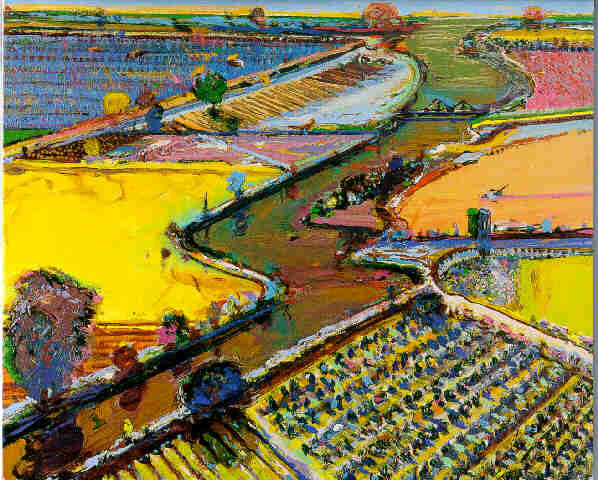 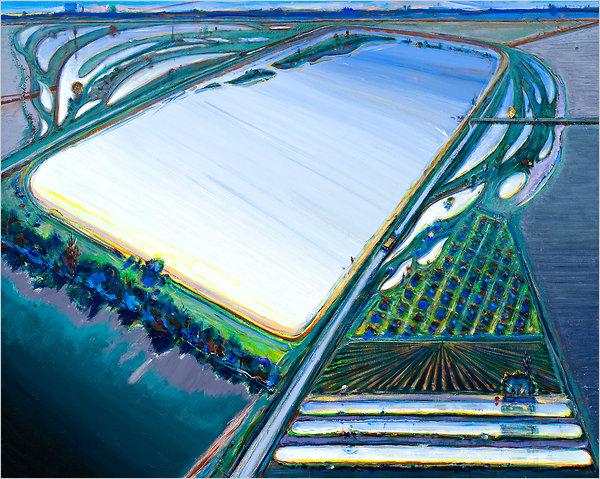 Thank You For the Dialogue!
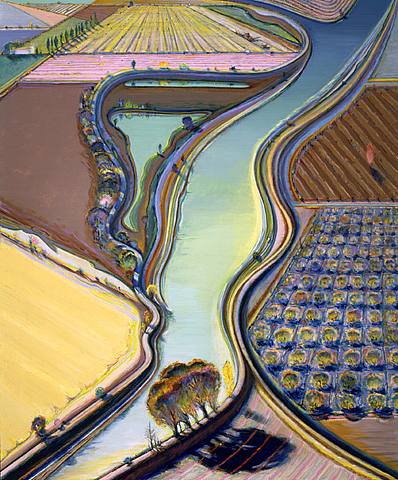 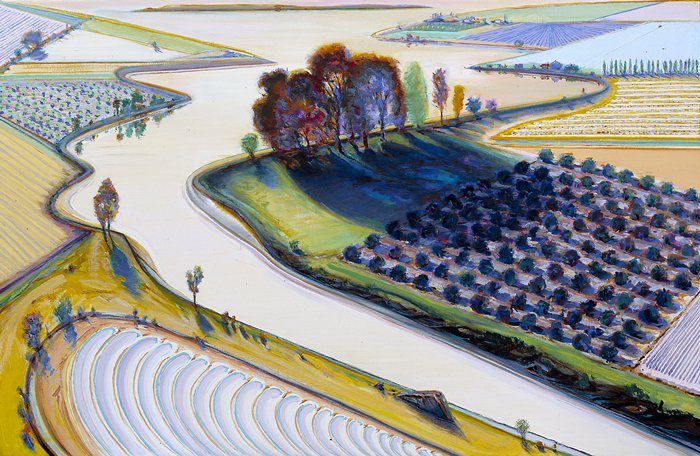 44